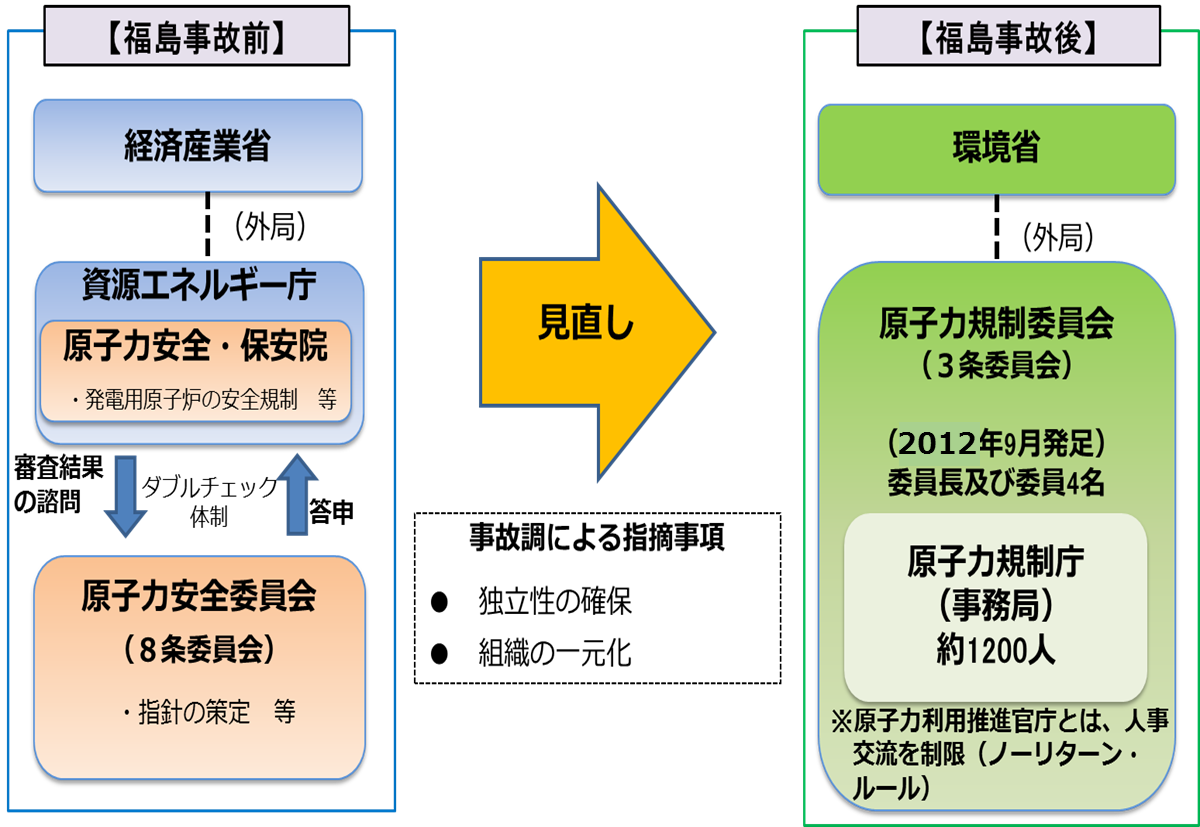 安全規制組織の見直し